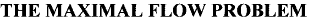 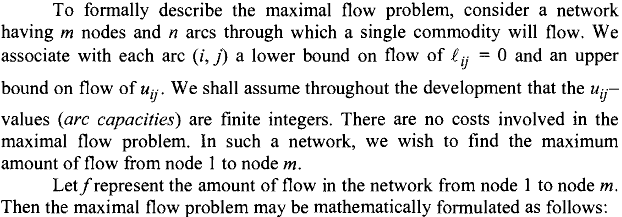 b1=f
u12
1
b2=0
2
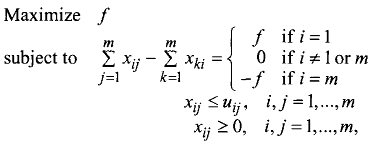 u13
bj=0
3
bi=0
uij
j
b3=0
i
uik
ujs
k
s
bk=0
usm
bs=0
m
bm=-f
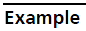 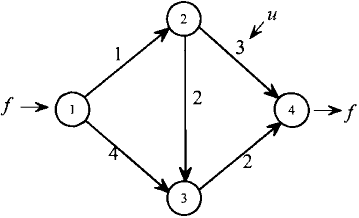 Xc
X
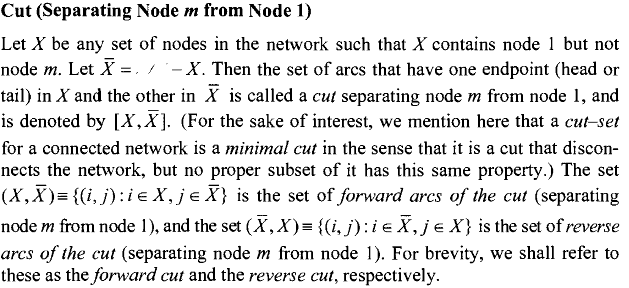 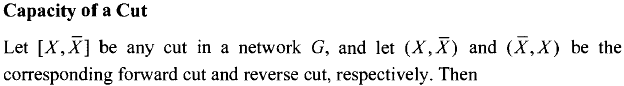 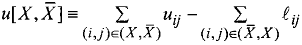 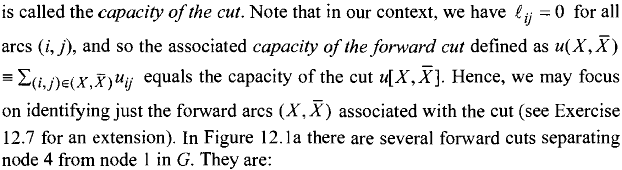 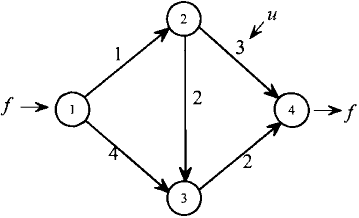 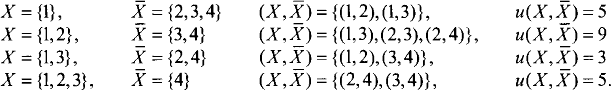 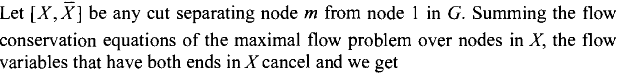 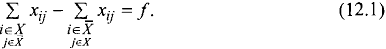 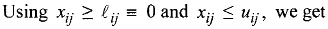 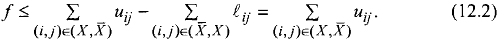 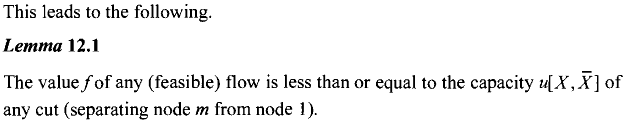 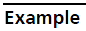 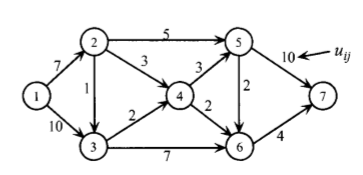 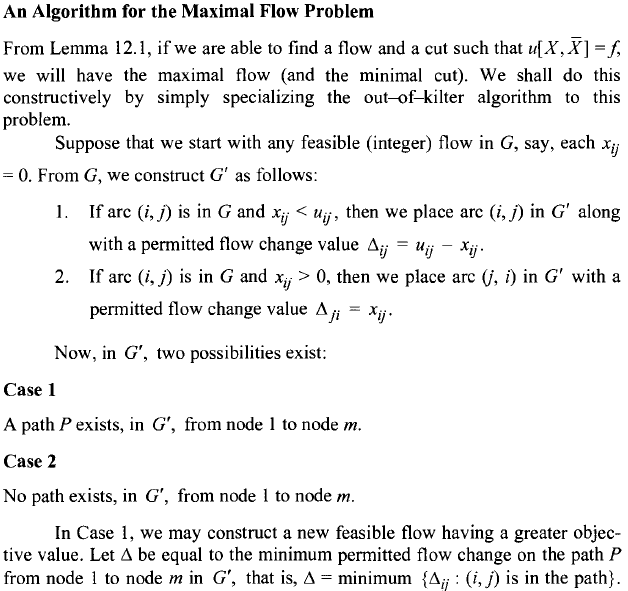 j
i
j
i
j
G
i
j
j
G’
i
i
j
i
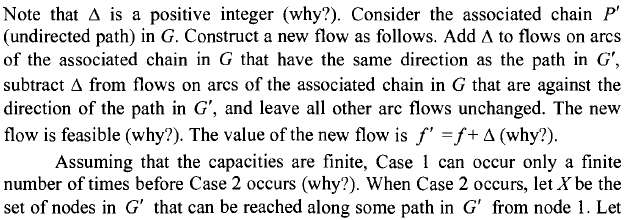 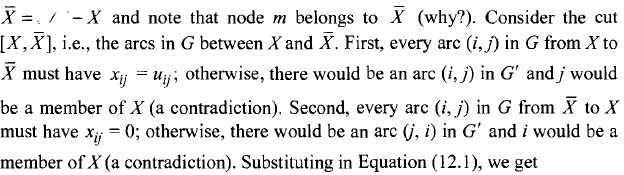 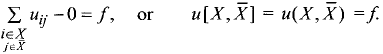 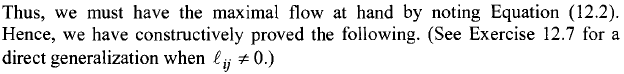 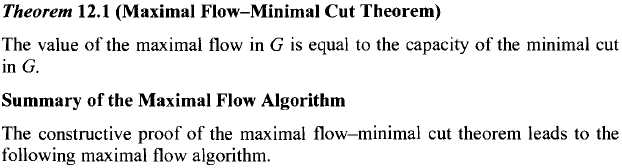 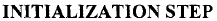 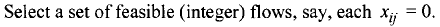 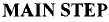 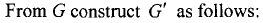 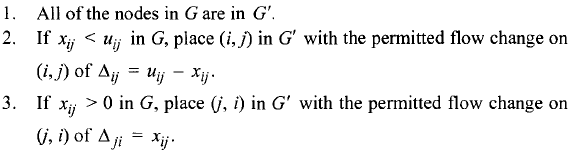 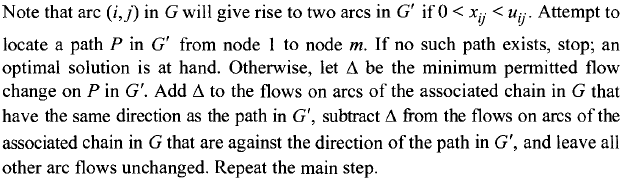 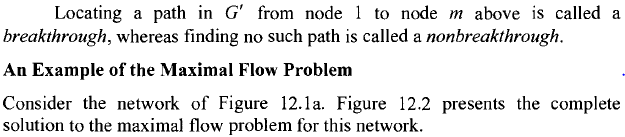 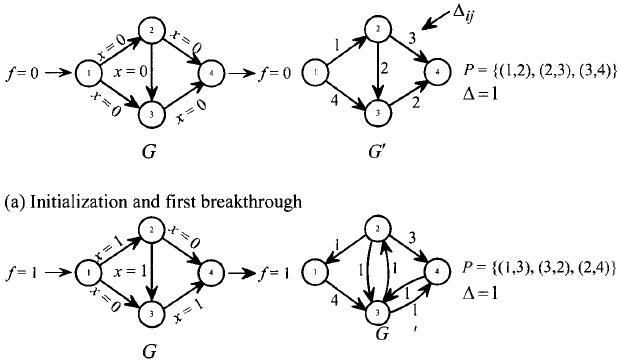 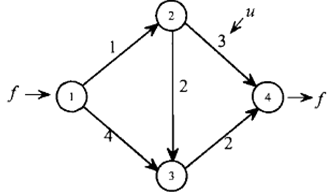 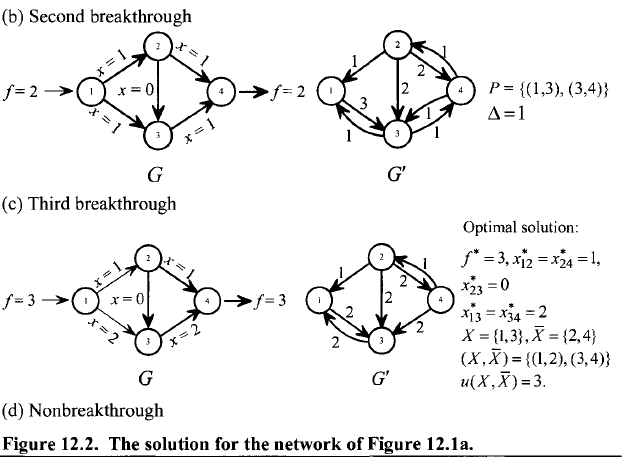 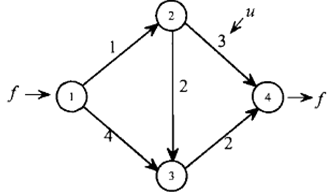